Matthew 16:13-18
13 When Jesus came into the region of Caesarea Philippi, He asked His disciples, saying, who do men say that I, the Son of Man, am? 14 So they said, some say John the Baptist, some Elijah, and others Jeremiah or one of the prophets. 15 He said to them, but who do you say that I am? 16 Simon Peter answered and said, You are the Christ, the Son of the living God. 17 Jesus answered and said to him, blessed are you, Simon Bar-Jonah, for flesh and blood has not revealed this to you, but My Father who is in heaven. 18 And I also say to you that you are Peter, and on this rock I will build My church, and the gates of Hades shall not prevail against it.
Go therefore and make disciples of all the nations, baptizing them in the name of the Father and of the Son and of the Holy Spirit. (Matthew 28:19).
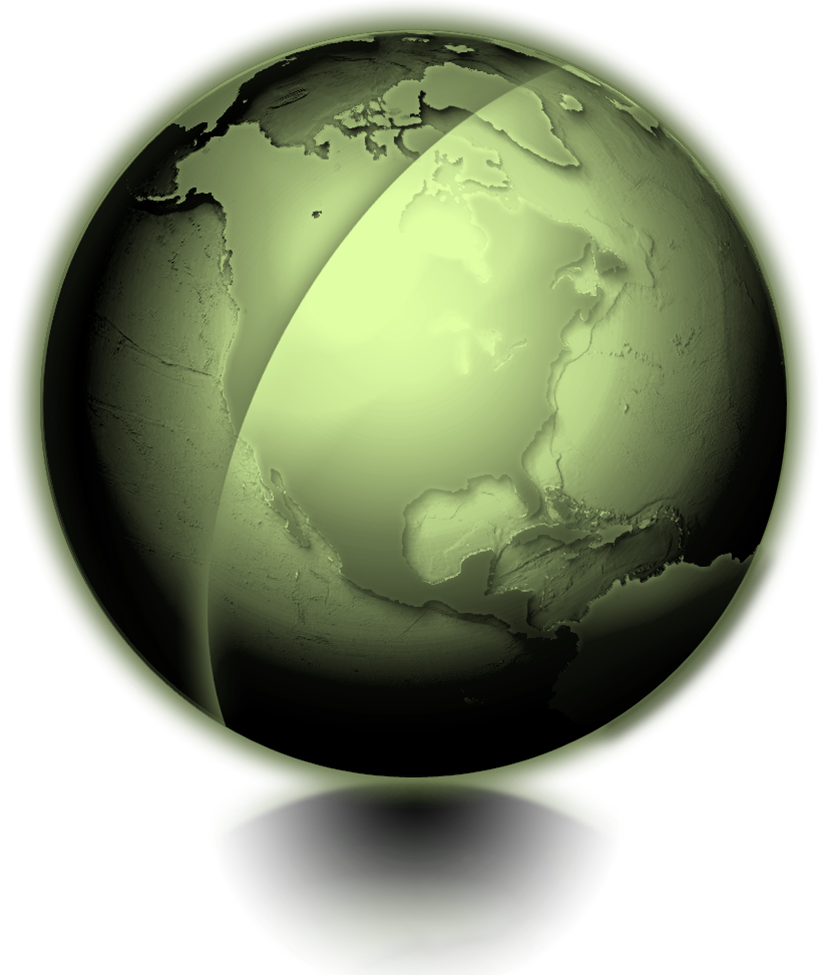 Jerusalem
Commission (Matt 28:19-20).
What began w/handful (Ac 1:15).
Became 3000 (Ac 2:41).
Then 5000 (Ac 4:4).
Filled city w/ teaching (Ac 5:28).
Turned world upside down (Ac 17:6).
Reached all the world (Col 1:5-6).
Estimate 6-million by close of 1st century.
Local churches springing up everywhere.
Antioch
Corinth
Galatia
Berea
Ephesus
Philippi
Thessalonica
Danville
church of Christ
Congregational Responsibility
Must Become A Member Of The Local Church
Must Submit To And Respect The Local Elders
Must Assemble With The Local Church For Worship
Must Contribute What I Can For The Local Church